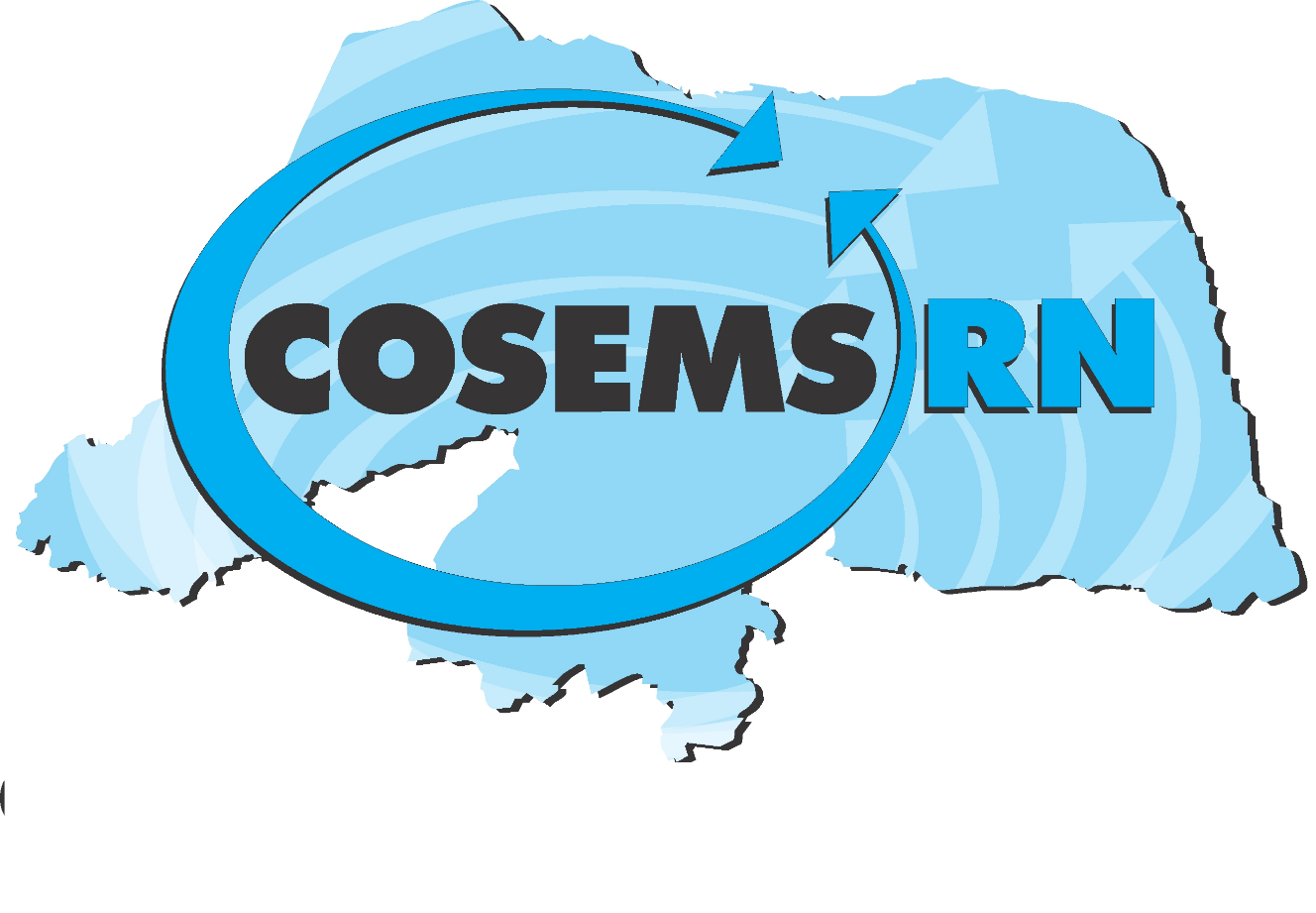 Prestação de Contas do COSEMS Referente aos Recursos da Contribuição de Representação Institucional
De acordo com o Regulamento Interno da Apresentação ao CONASEMS da Prestação de Contas, compete ao COSEMS: 

Dar publicidade, no sítio de internet do Conselho, às informações relativas às ações dos COSEMS realizadas com os recursos da Contribuição de Representação Institucional dos municípios, consubstanciadas nos documentos: 

Programação Anual de Atividades
Relatório de Atividades quadrimestral
Relatório de Auditoria Independente
Relatório de Gestão 
Relatório Sintético da Movimentação Financeira, em conformidade com a Lei nº 12.527/ 2011 (Lei de Acesso à Informação - LAI), e do Decreto nº 7.724/2012, que a regulamenta.
ATA  E PARECER DE PRESTAÇÃO DE CONTAS 3º QUADRIMESTRE 2022
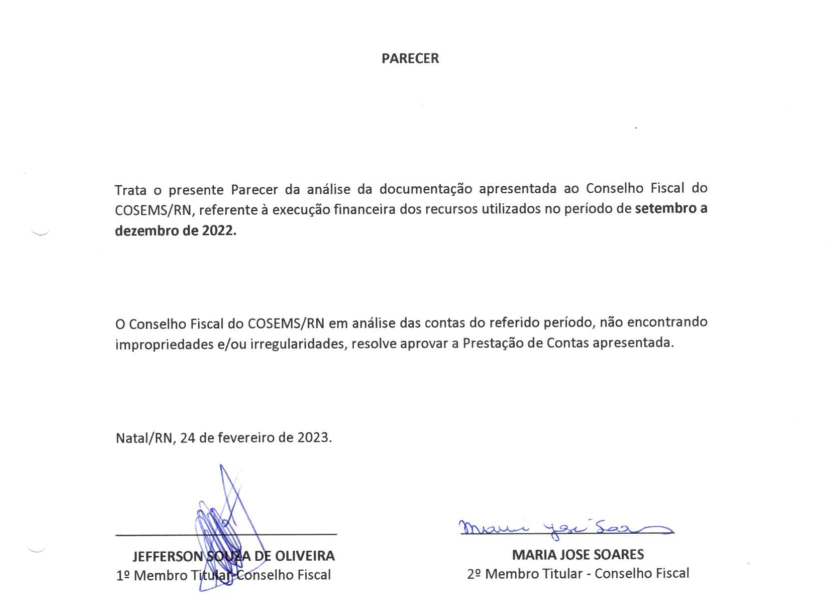 AUDITORIA 2022
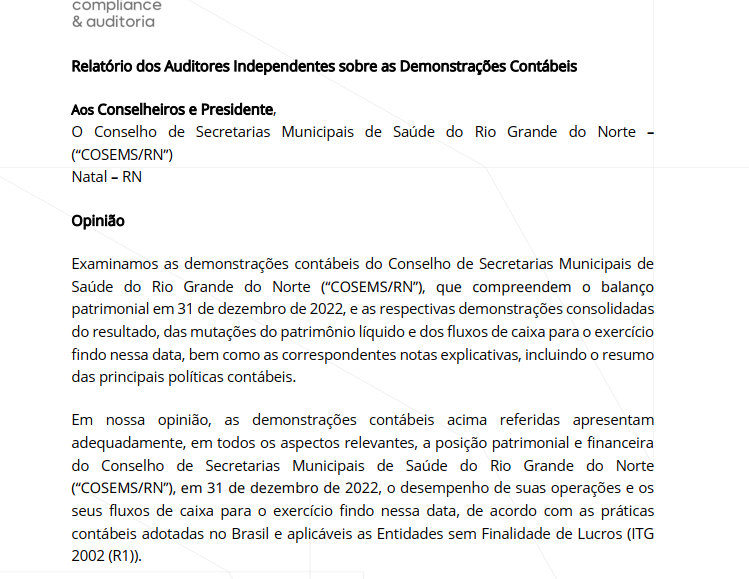 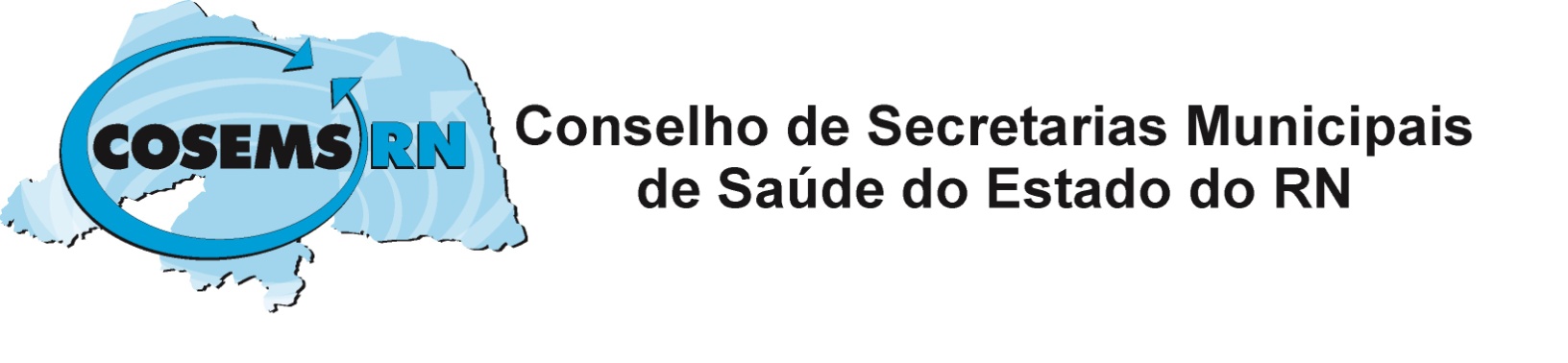 MARIA ELIZA GARCIA SOARES- PRESIDENTE
ANGELA WILMA ROCHA- DIRETORA FINANCEIRA
JEFFERSON SOUZA DE OLIVEIRA - 1° membro Titular
MARIA JOSE SOARES – 2º membro titular
KATIA CRISTINA CAMARA DE OLIVEIRA – 3º membro titular